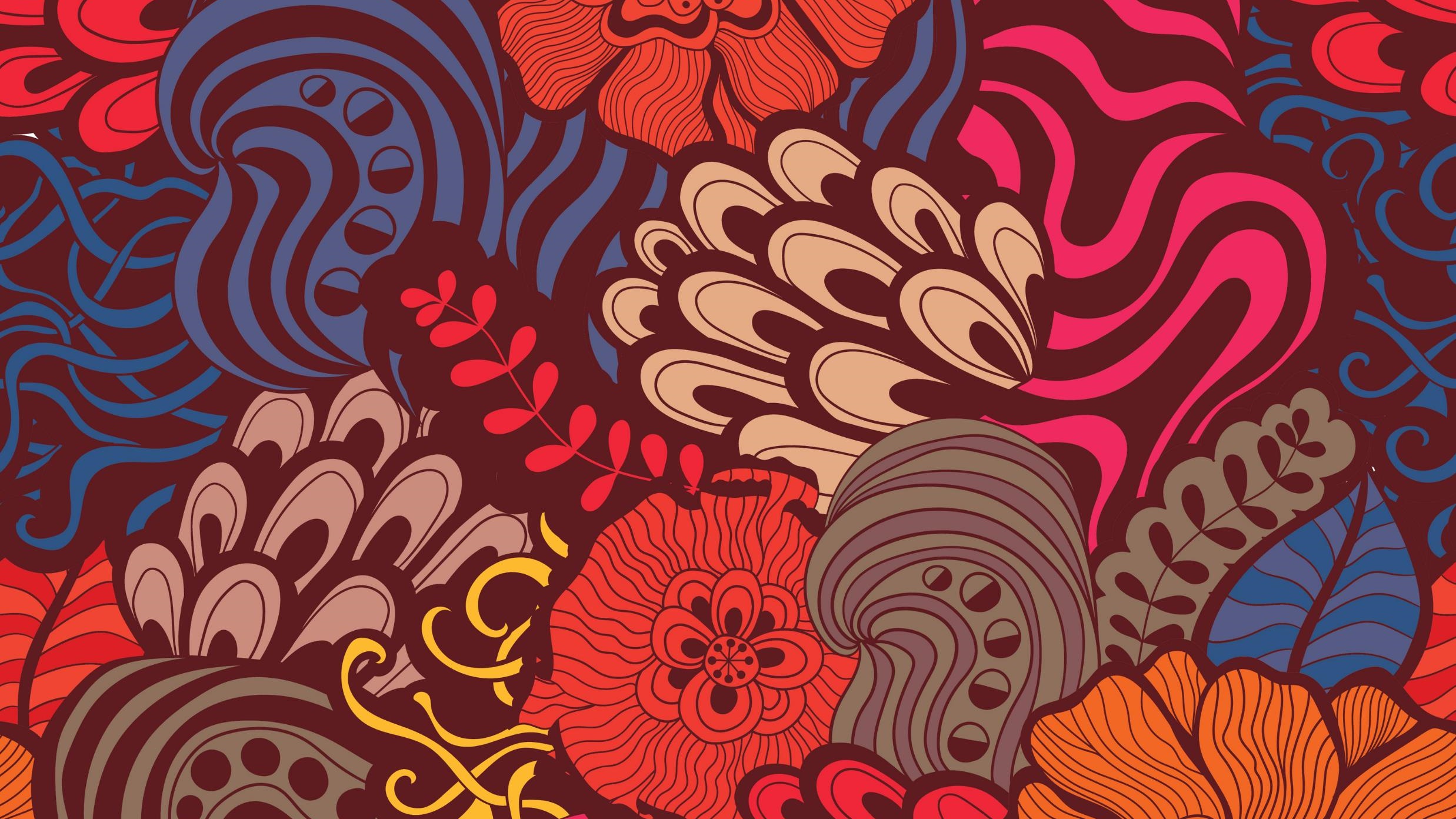 1. Gli studi culturali e l’alterdisciplinarietà
Sociologia delle culture 2020-21 - SSS
1
Cosa si intende per Studi culturali?
Area di studi nata nel Regno Unito nel 1964 quando nell’Università di Birmingham fu fondato il Centre for Contemporary Cultural Studies (CCCS). 
	
	Lo studio delle culture come forme di espressione composita dei gruppi sociali.
Sociologia delle culture 2020-21 - SSS
2
Critica culturale: Stuart Hall (1932-2014)
Come viene esemplarmente mostrato nel film The Stuart Hall Project dedicato al grande studiosoStuart Hall, scomparso nel 2014, che fu tra i fondatori del CCCS, le spinte alla decolonizzazione, le rivolte giovanili, la ricerca di una “terza via” nella politica dei due blocchi e della guerra fredda, le battaglie per il miglioramento delle condizioni di vita e di lavoro delle classi subalterne, furono i fattori principali del cambiamento del clima culturale che ebbe il suo culmine a partire alla metà degli anni Sessanta fino ai primi Settanta.  
https://www.youtube.com/watch?v=MA-og9_-Yro
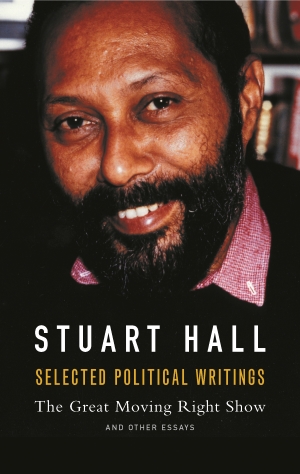 Questa foto di Autore sconosciuto è concesso in licenza da CC BY-NC-ND
Sociologia delle culture 2020-21 - SSS
Influenza sugli S.C. della situazione mondiale negli anni ’60
Decolonizzazione: Rivoluzione algerina, fine del colonialismo europeo nel mondo
Vietnam
Maggio 68 in Francia
Movimento studentesco in Italia
«Autunno caldo» nelle fabbriche in Italia
«Dissenso» nell’area di influenza sovietica
Sociologia delle culture 2020-21 - SSS
4
Decolonizzazione
Dopo il 1945, si dissolvono gli imperi coloniali delle grandi potenze europee
Sociologia delle culture 2020-21 - SSS
5
La cortina di ferro
Divisione dell’Europa nei due blocchi di influenza USA e URSS
Sociologia delle culture 2020-21 - SSS
6
La cultura
«La cultura è l’effettivo e sedimentato terreno delle pratiche, delle rappresentazioni, dei linguaggi e dei costumi di ogni specifica società storica» (S. Hall).
Cultura popolare e cultura ufficiale: le trasformazioni.
«Cultura» e/o «culture»? Meglio ancora «culturale».
Sociologia delle culture 2020-21 - SSS
7
Cultura-culturale per Appadurai
‘Cultura’ – sostanza, essenzialismo.
                   ↓
Razza, etnia, identità.
‘Culturale’ – differenze, relazioni.
                     ↓
Dimensione euristica, generativa.
Sociologia dei processi culturali, SPRISE, 2019/20
8
Cultura-culturale
Le molteplici differenze che caratterizzano il mondo.
Dimensione in processo, pratica.
Cultura come sistema, struttura.
I segni della cultura.
I luoghi della cultura.
Sociologia dei processi culturali, SPRISE, 2019/20
9
Cultura come costante processo
Gli studi culturali si rifanno ad Antonio Gramsci:  I caratteri “diffusi e dispersi” della cultura costituiscono il senso comune che si esprime soprattutto in ambiti come il folclore, il giornalismo, la letteratura, specialmente quella popolare, i proverbi, tutti sistemi segnici costituiti di linguaggio, immagini, raffigurazioni, narrazioni. 
Riprendendo Gramsci nel secondo Novecento, Stuart Hall era consapevole della necessità teorica di decostruire il “popolare”, non usando questo aggettivo in modo descrittivo, come “ciò che fa o pensa il popolo”, né tanto meno in modo conservativo, come “l’autenticità” di una presunta organica identità del popolo. 
Piuttosto, per Hall la cultura popolare è caratterizzata da tensioni, scambi, antagonismi con la cultura dominante, è una forma in processo constante. Scrive Hall:
«Il simbolo o lo slogan radicale di quest’anno verrà neutralizzato dalla moda dei prossimi, ma con il passare del tempo diventerà poi sicuramente oggetto di profonda nostalgia culturale. Il cantante ribelle di oggi può finire domani sulla copertina a colori di “The Observer”».
Sociologia delle culture 2020-21 - SSS
10
Esempio 1: il tatuaggio come pratica culturale
Gottfried Lindauer, ritratto di Pare Watene, nobile Maori, fine ‘800
Tatuaggio di Jay Freestyle, tatuatore sudafricano contemporaneo
Sociologia dei processi culturali, SPRISE, 2019/20
11
Esempio 2: moda
Thebe Magugu (South Africa), Prosopography Collection, 2019. Ispirata al romanzo di Chinua Achebe’s “Things Fall Apart”.
Lakmé fashion week (Mumbai)
Sociologia dei processi culturali, SPRISE, 2019/20
12
Le discipline
La sociologia
La semiotica
La sociolinguistica
Sociologia delle culture 2020-21 - SSS
13
Sociolinguistica
La sociolinguistica nasce nei primi anni Sessanta come disciplina autonoma rispetto alla linguistica generale, rivolgendo la sua attenzione allo studio del linguaggio tra gli strati popolari e proletari delle comunità urbane. 
Anche in questo caso, come per gli studi culturali, emblematica è la data del 1964, anno della prima conferenza di sociolinguistica tenutasi presso l’Università di California a Los Angeles. 
Nel Regno Unito, Bernstein svolge in quel periodo le sue indagini sul rendimento scolastico dei bambini delle classi operaie e verifica come esista un rapporto tra la produzione linguistica e la condizione sociale. Questo rapporto determina le differenze nell’uso della lingua tra il “codice ristretto” tipico delle famiglie operaie e il “codice elaborato” tipico delle classi medio-alte. 
Labov in USA compie negli stessi anni indagini simili nei quartieri popolari delle metropoli, soprattutto tra gli afro-americani. 
Nel contesto francofono, la riflessione sociolinguistica dei primi anni Sessanta si collega invece direttamente alle problematiche attinenti la decolonizzazione e i rapporti di dominio che la Francia, come ogni altro moderno stato colonialista, aveva realizzato. Sul tema dell’intreccio tra lingua e potere, fondamentale fu proprio in Francia il volume di Luis-Jean Calvet del 1974 Linguistique et colonialisme.
Sociologia delle culture 2020-21 - SSS
14
In Italia dagli anni 70
Sociologia come mediologia: Alberto Abruzzese
Semiotica: Umberto Eco, Ferruccio Rossi-Landi
Linguistica: Tullio De Mauro

Però in Italia gli Studi culturali non assumono una loro rilevanza nell’università, a differenza che nel mondo anglosassone.
«Chi ha paura degli studi culturali?» (Mario Perniola, 2000)
Sociologia delle culture 2020-21 - SSS
15
Alterdisciplinarietà
Un metodo di ricerca e di insegnamento che non solo taglia di traverso le scienze sociali e umane secondo il principio dell’interdisciplinarietà, ma articola azioni discorsive e di intervento nelle pratiche sociali agendo anche in ambiti eterogenei rispetto alla separazione perdurante tra accademia e società. Gli studi culturali hanno perseguito sin dalla loro origine il ruolo attivo, politico, della conoscenza  e delle discipline accademiche. In questo senso, l’alterdisciplinarietà, come scrive Paul Bowman, 
«approfondisce e intensifica la teoria dominante che è alla base degli studi culturali, secondo cui la cultura e la politica si costituiscono tramite un’articolazione contingente nell’ambito di un terreno discorsivo istituzionale».
Sociologia delle culture 2020-21 - SSS
16